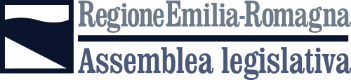 Gli strumenti dell’Assemblea legislativa della Regione Emilia-Romagna per supportare il Legislatore nell’Analisi dell’impatto della regolamentazione- La scheda AIR
Servizio affari legislativi e coordinamento commissioni assemBleari 
 Maggio 2020
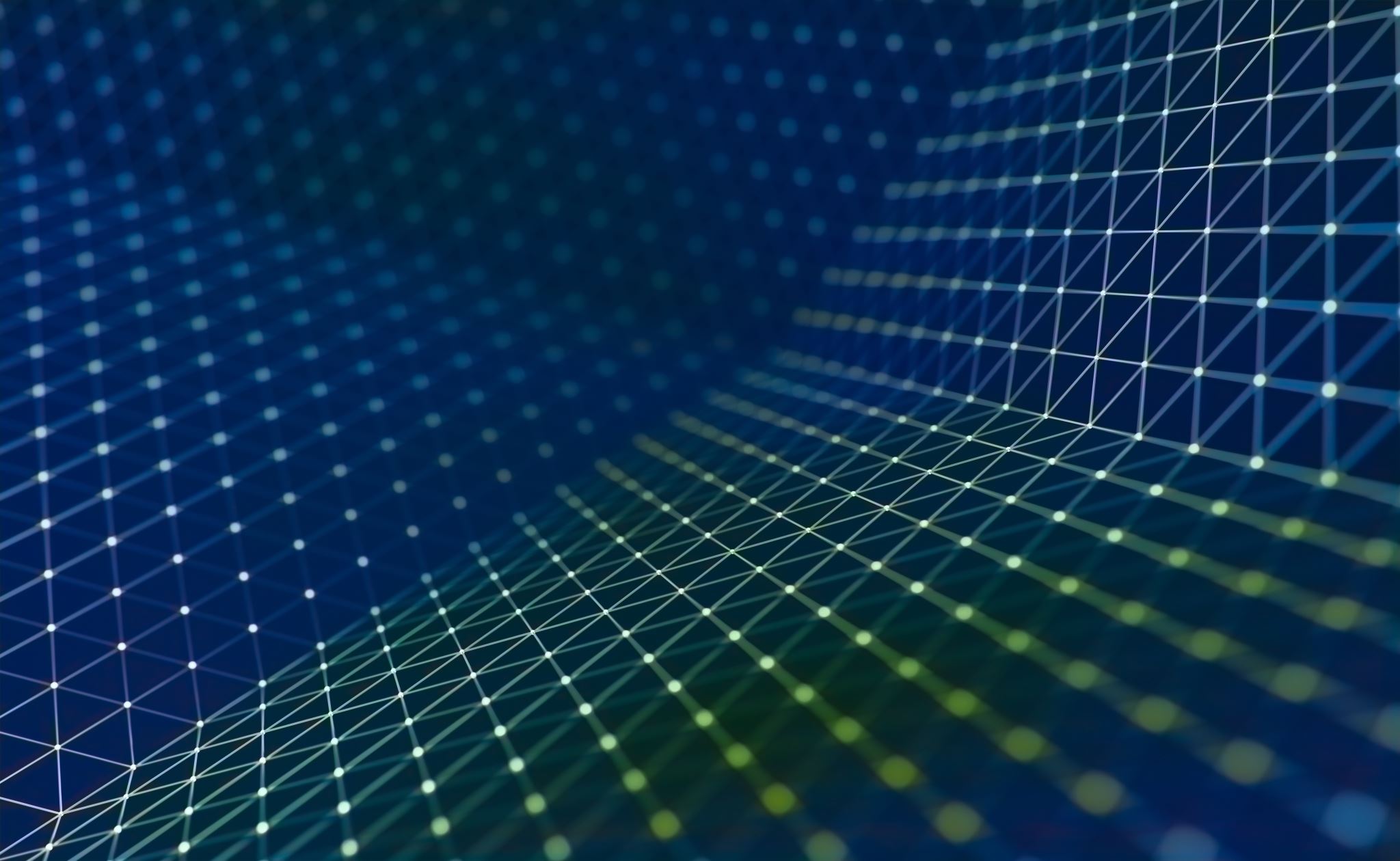 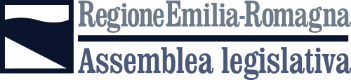 Il tema della qualità della legislazione durante l’intero ciclo di vita di una politica è una priorità della Commissione Europea nella sua Comunicazione sulla smart regulation, evidenzia come le fasi della regolamentazione vadano integrate all’interno di una strategia organica (life cycle approach)
A livello nazionale il Decreto del Presidente del Consiglio dei Ministri 15 settembre 2017, n.169 ha approvato il Regolamento in materia di AIR, VIR e consultazioni  che ha sostituito i precedenti regolamenti su AIR e VIR (rispettivamente, DPCM n. 170/2008 e DPCM n. 212/2009). Il Regolamento ha affermato una visione ciclica della regolazione riportando che AIR VIR e consultazioni sono strumenti che, tra loro integrati, concorrono ad una better regulation, alla trasparenza, chiarezza e completezza dell'informazione, secondo un approccio circolare.
Il tema della qualità della legislazione per la Regione Emilia-Romagna è disciplinato dallo Statuto (art. 28 e 53), dal Regolamento (Titolo VI, dedicato alle “Procedure, modalità e strumenti per la qualità della normazione e il controllo sull'attuazione delle leggi - Pareri di conformità e altre disposizioni”) e dalla l.r. 18/2011 in materia di semplificazione.
La qualità della regolazione e la visione ciclica della vita di una politica
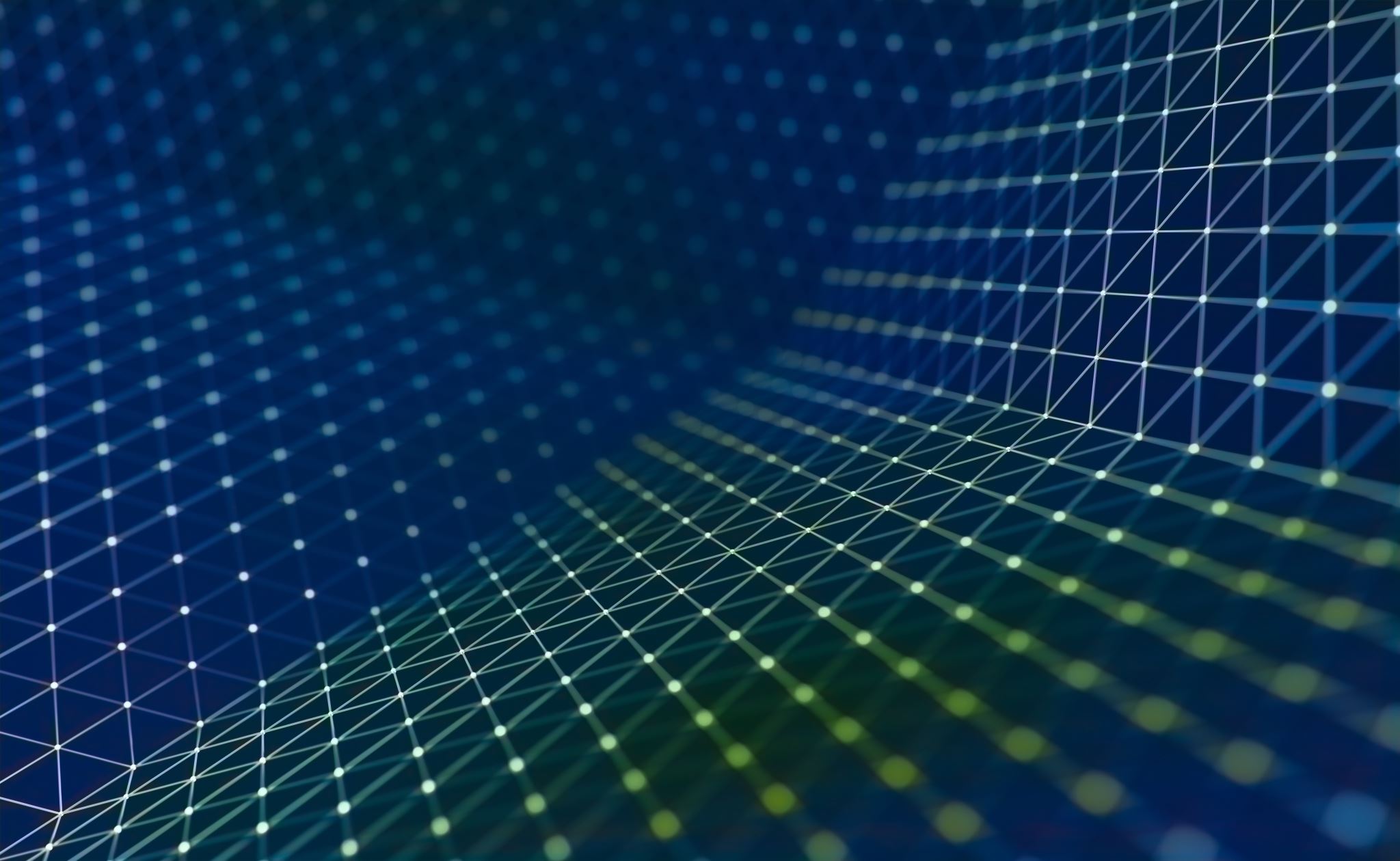 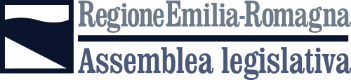 Nella visione ciclica della vita di una politica, l’AIR «costituisce un supporto alle decisioni dell’organo di vertice dell’amministrazione in ordine all’opportunità di un intervento normativo».
In attuazione della l.r. 18/2011 in materia di semplificazione e grazie al supporto dell’Università di Parma, è stata realizzata la «scheda AIR semplificata» approvata con Delibera UP 36/2016
La scheda AIR realizzata dall’Assemblea legislativa della Regione Emilia-Romagna
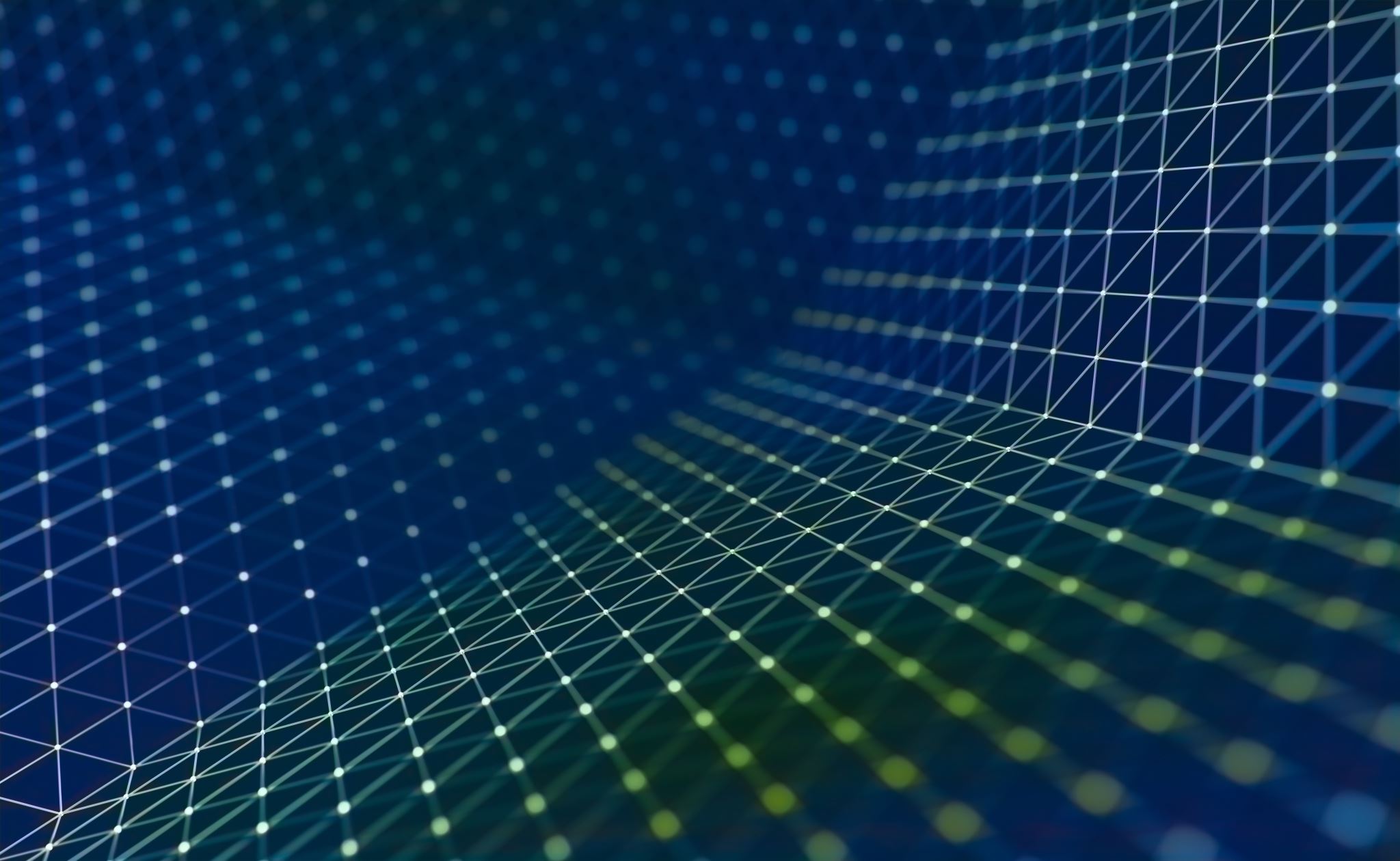 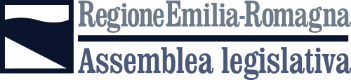 La «scheda AIR semplificata» è ritagliata sui tempi del processo legislativo, con un livello di approfondimento dei contenuti che varia anche in funzione dei tempi disponibili per l’analisi.
Può essere richiesta dai Presidenti delle commissioni, in accordo con gli stessi promotori del pdl e sentiti gli Uffici di Presidenza delle rispettive Commissioni, tenuto conto del parere del Servizio Affari legislativi e coordinamento commissioni assembleari.
L’AIR richiede una pluralità di conoscenze e un lavoro congiunto, necessita di un  supporto tecnico di “esperti del settore” e di banche dati utili per la sezione dedicata ai destinatari e all’analisi socio-economica. La consultazione è ritenuta un elemento importante, così come l’impostazione del sistema di valutazione dell’intervento già in sede di AIR (clausola valutativa)
Caratteristiche della scheda AIR, chi può chiederla e cosa richiede
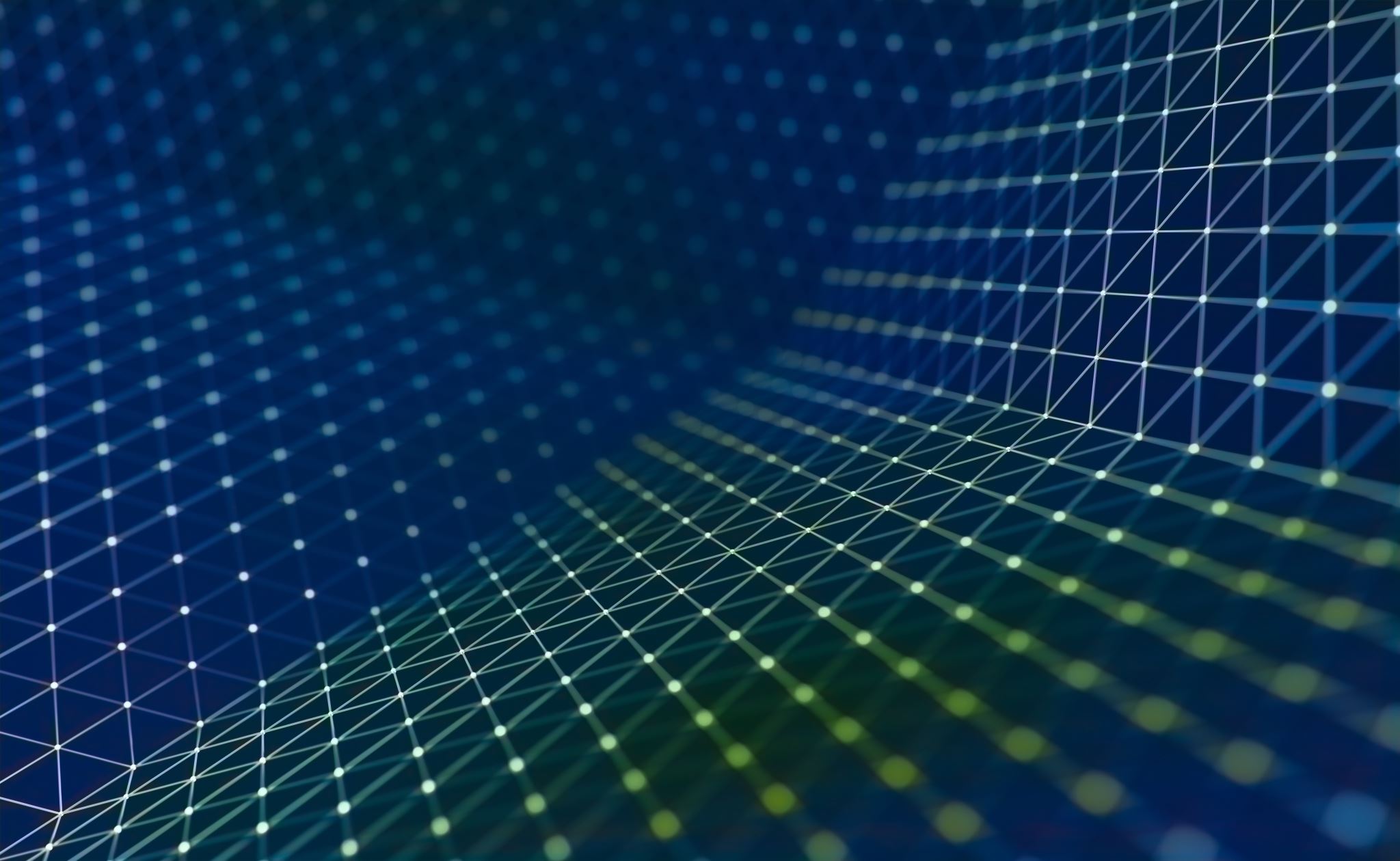 La griglia di analisi che contiene
gli elementi caratteristici dell’AIR
è composta 
da cinque sezioni:
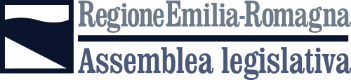 Si avvia sui progetti di legge di iniziativa assembleare già elaborati o in corso di predisposizione
L’analisi confluisce in un’apposita relazione, presentata dal gruppo di lavoro in una delle prime sedute della Commissione assembleare referente del progetto di legge
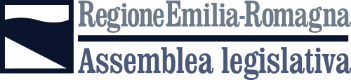 Le informazioni sull’attività di valutazione e gli studi AIR sono pubblicati nel sito dell’Assemblea al link https://www.assemblea.emr.it/lassemblea/organizzazione/Servizi-e-uffici/segreteria-affari-legislativi-coord-commissioni/analisi-delle-politiche-pubbliche-e-clausole-valutative Le relazioni e le note tecniche di accompagnamento elaborate in occasione della discussione in Commissione e la scheda AIR semplificata relativa ai progetti di legge considerati, sono pubblicate nella banca dati “Demetra” dove, per ciascuna legge regionale di riferimento, è stata creata un’apposita sezione dedicata alla “Valutazione delle politiche pubbliche”.